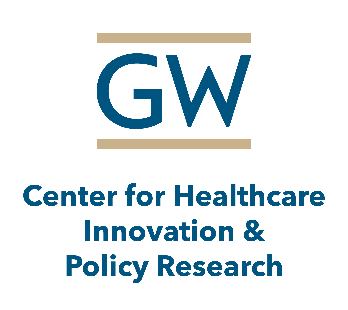 VirtualProvider in Triage
October 15th, 2016
Presenters: Dr. Paul Coogan & Mike Rodgers
George Washington University
School of Medicine & Health Sciences
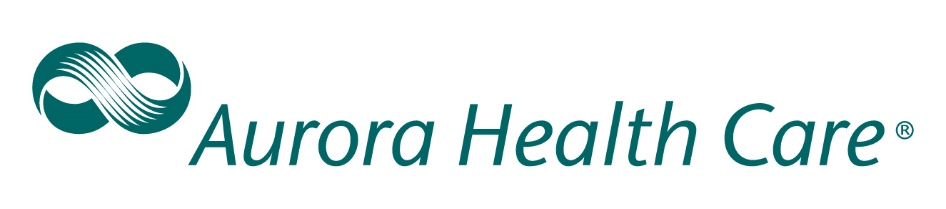 Is a not-for-profit health care system headquartered in Milwaukee and serving Wisconsin since 1984
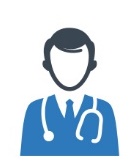 1,800
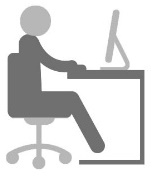 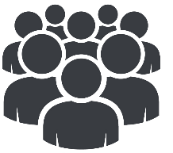 physicians
159
15
1.2M
Patients
Hospitals
Clinics
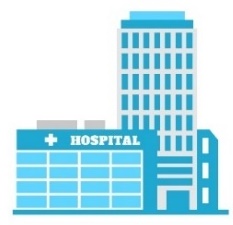 32K
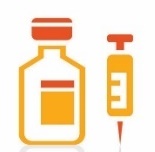 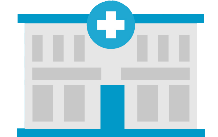 70
employees
pharmacies
AT THE START
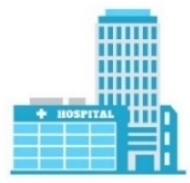 Door-to-Doc
LWOBS
Sinai Medical Center
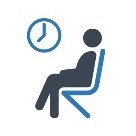 60
10%
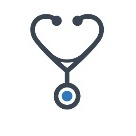 percent
minutes
Length of Stay
(Inpatient)
Length of Stay
(outpatient)
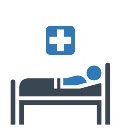 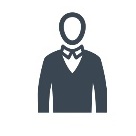 260
180
minutes
minutes
‘Onsite Provider in Triage’ 
was started on day shift
CHANGING OUR ALTITUDE
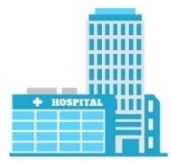 Provider in Triage
decreases door-to-provider times, gives ED flow options, and improves patient satisfaction
West Allis
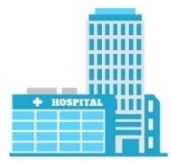 Sinai
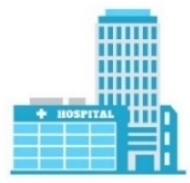 Kenosha
Cost Prohibitive
to station additional clinicians at triage, particularly in moderate volume emergency departments.
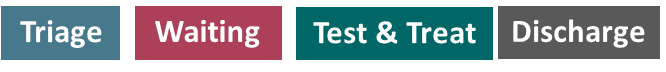 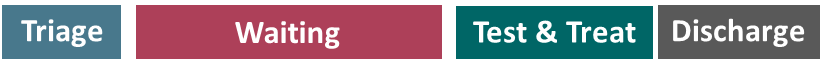 RESULTS
THINKING DIFFERENTLY
Door-to-Doc
Capacity
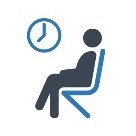 75%
10%
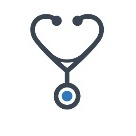 increase
decrease
Length of Stay
Press Ganey
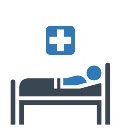 6 questions
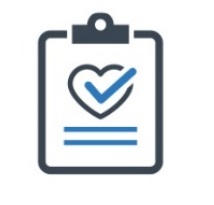 45 min.
rating increase
decrease
RESULTS
THINKING DIFFERENTLY
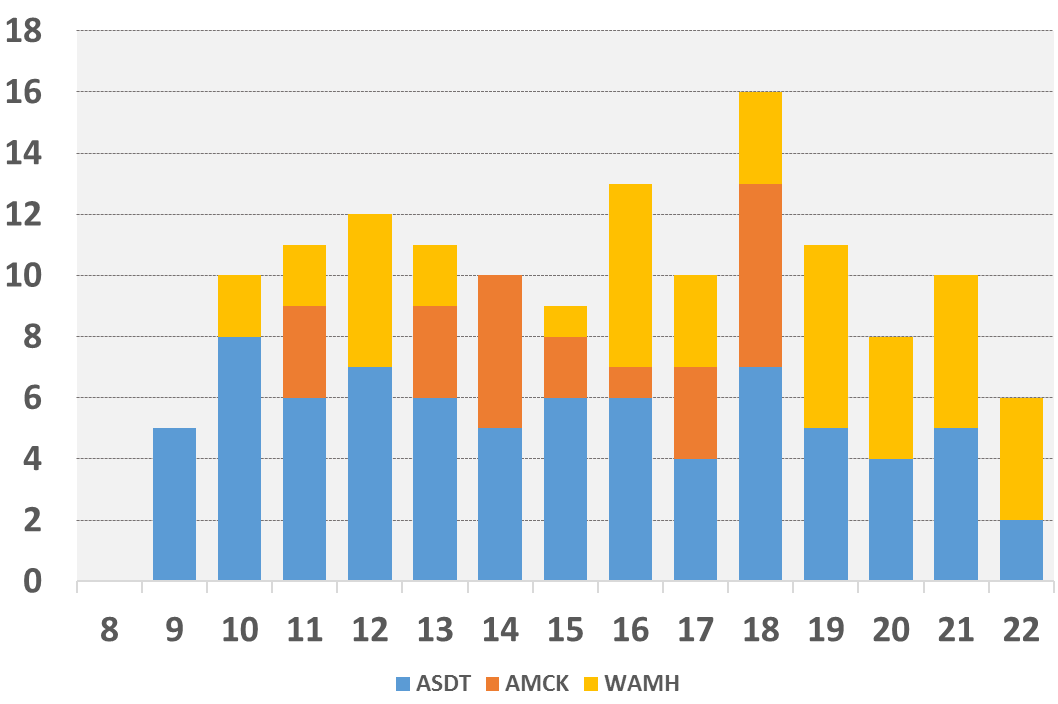 # of Consults
12,796
Since 12/9/15
Patients
23
per hour
01:21
Time
per consult
Multiple Site Simultaneously
1 to 3
Coverage
Provider to Dept. Ratio
RESULTS
THINKING DIFFERENTLY
FEEDBACK
Providers
“ I did 60 remote consults in a seven hour shift, the pace was very reasonable, I’m sure I could have done significantly more…”
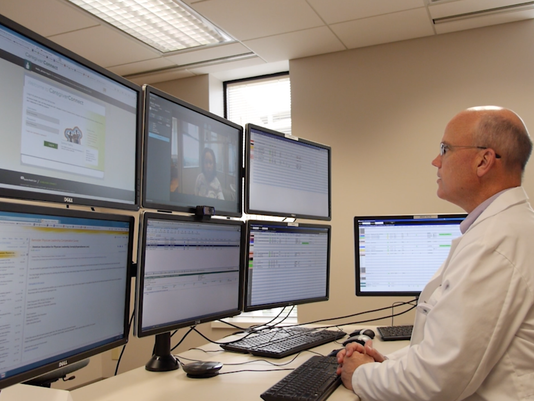 Nursing
“It’s great to get input and get orders started immediately instead of wasting time calming patients and families that are still waiting…”
Patients
“Look Lisa, it’s the doctor !  Cool ! “
LESSONS LEARNED
1
Altitude = Impact
Network vs. Brick & Mortar Framing
2
Respect Current State
Each implementation site needs a demand & supply assessment
3
Agile Development
Use Lean Startup & Rapidly test
MOVING FORWARD
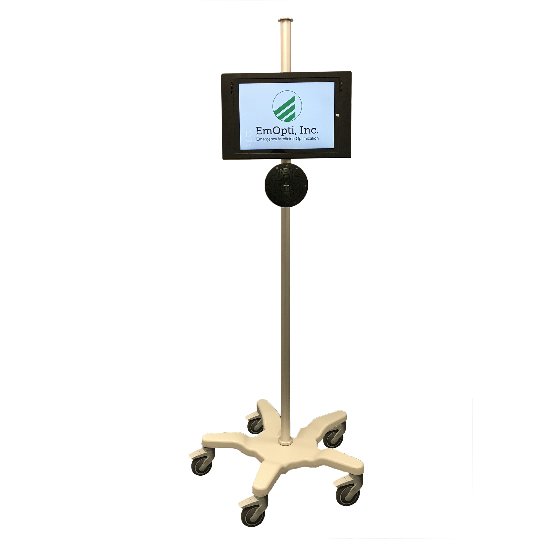 Actionable Dashboards
Length of Stay
FRED
Free Roaming Emergency Doctors
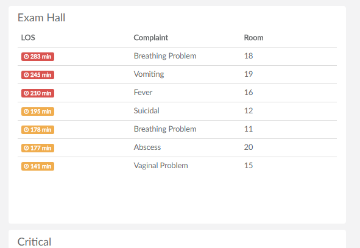 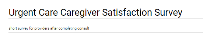 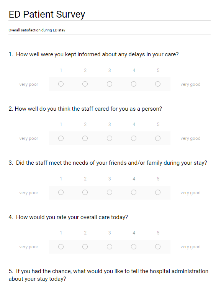 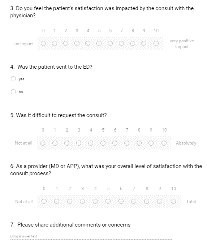 Admission Prediction
Prepare Inpatient Beds
Patient Satisfaction
Real-time
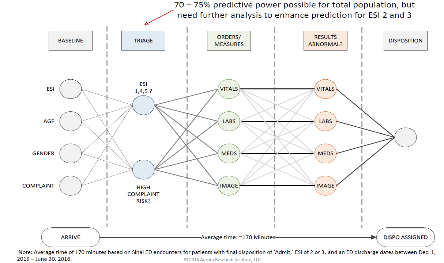 MOVING FORWARD
Emergency Departments
Urgent Cares
Build & Link
Build & Optimize
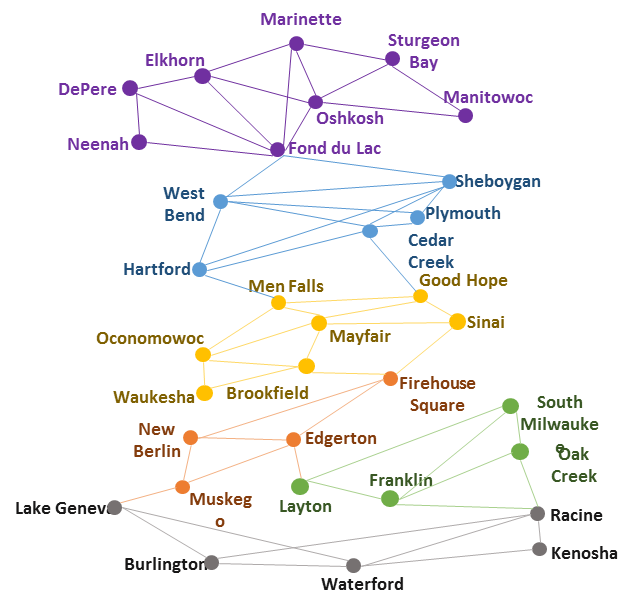 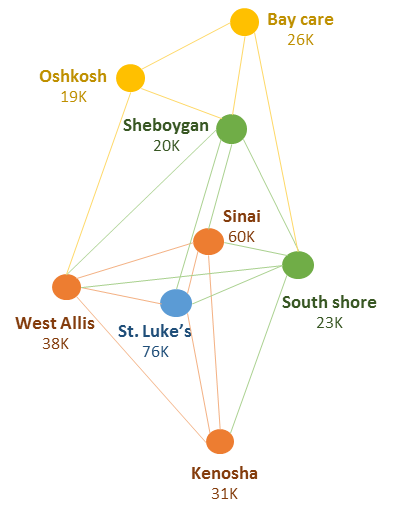 Use Command Center approach to maximize 
‘Network’ Effect